The MIGHTy HEARTComparative Effectiveness Of Mobile Integrated Health Versus 
A Transitions Of Care Coordinator In Patients With Heart Failure
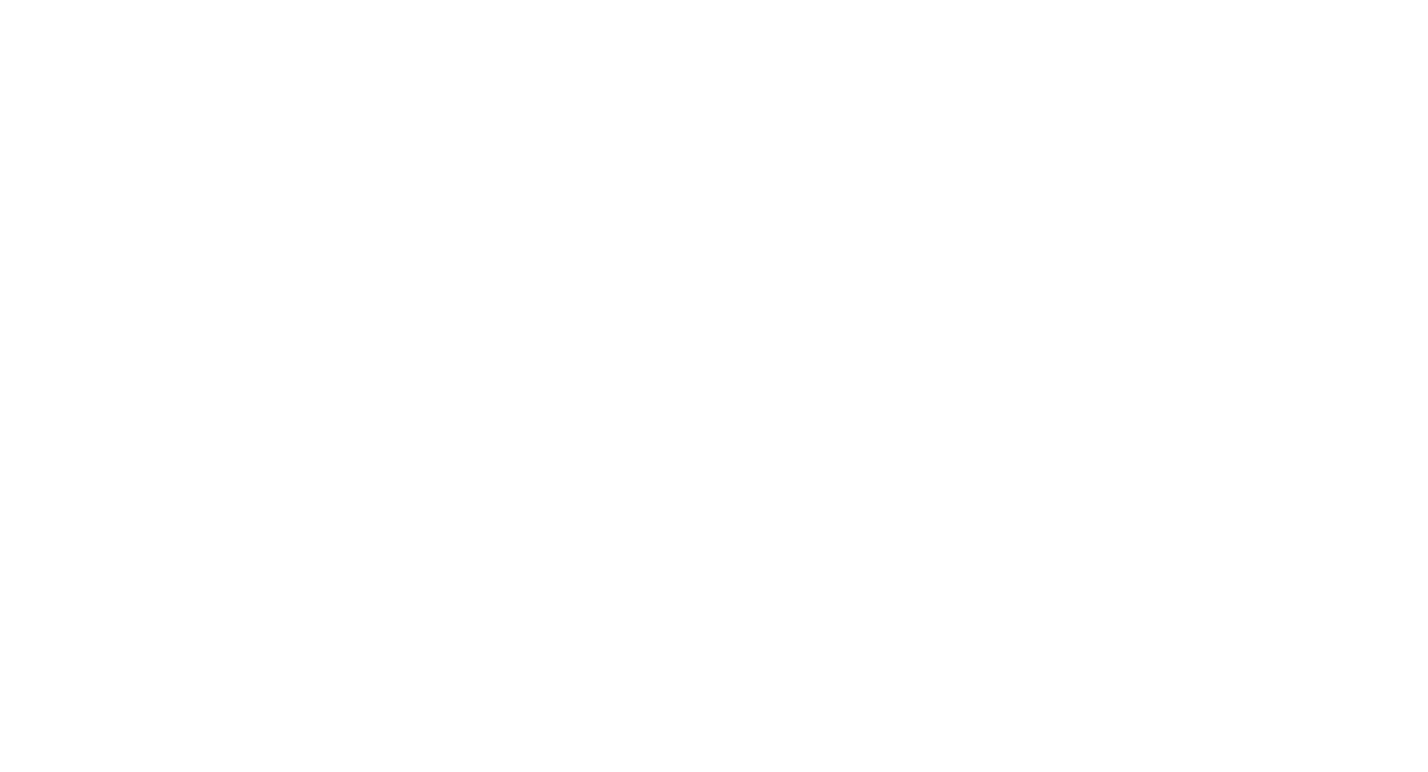 PURPOSE:  To evaluate the efficacy of a Mobile Integrated Health (MIH) program, including in-home paramedic visits, compared to a Transitions of Care Coordinator (TOCC) phone call on reducing heart failure patient readmissions and symptom burden within 30 days of hospital discharge

STUDY DESIGN:  Pragmatic, randomized, multicenter,  open label, parallel assignment, N=2003

KEY TAKEAWAYS:  Mobile integrated health program did not significantly reduce 30-day hospital readmissions for heart failure patients compared to standard follow-up calls
#AHA2
Presented by Ruth M. Masterson Creber, PhD, RN.  Columbia University , NY.  ACC 2025.  
© 2025, American Heart Association. All rights reserved.  Results reflect the data available at the time of presentation.
Professional Heart Daily@AHAScience
[Speaker Notes: https://clinicaltrials.gov/study/NCT04662541?id=NCT04662541&rank=1]